UNIT 5 THE PLACE WHERE I LIVE
5.2 MY STREET
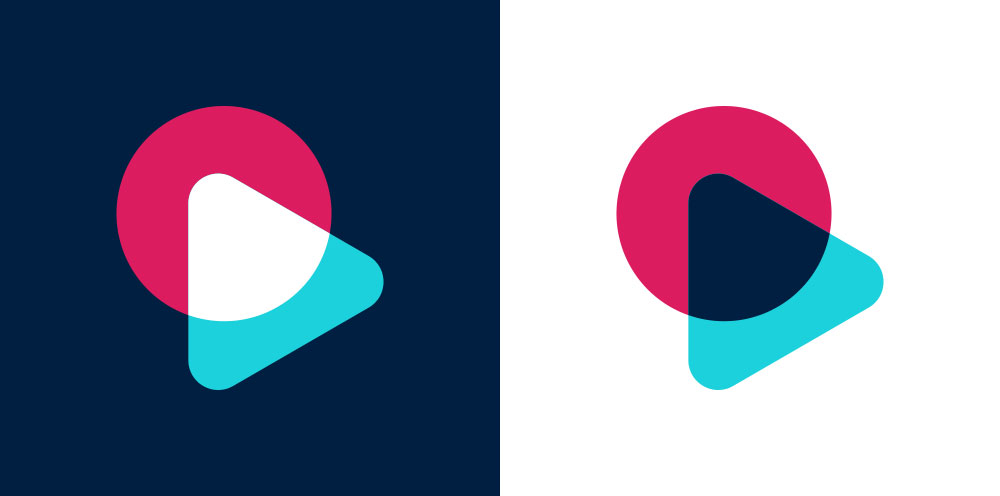 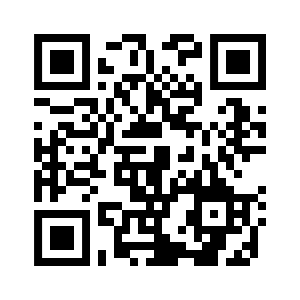 [Speaker Notes: https://hr.izzi.digital/#/repository/204]
UNIT 5 THE PLACE WHERE I LIVE
MY STREET
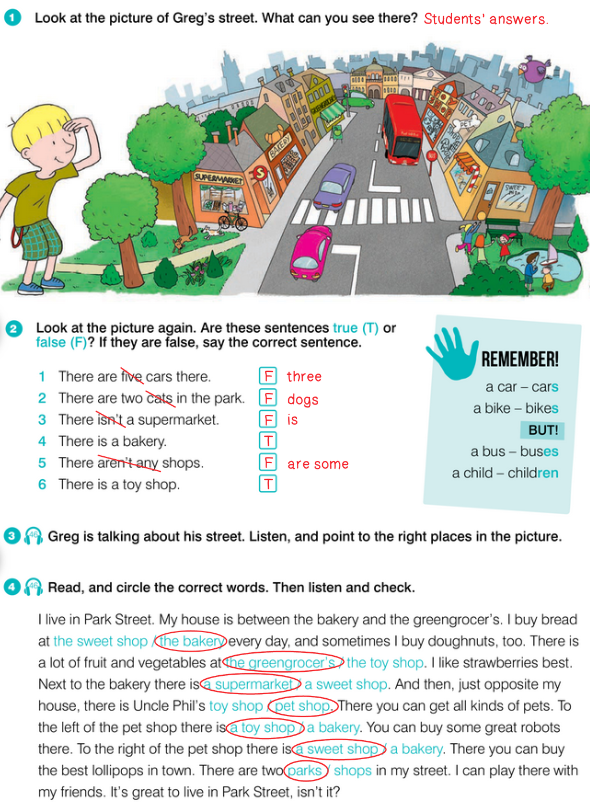 a bakery
a supermarket
a sweet shop
a pet shop
a greengrocer’s
a toy shop
[Speaker Notes: https://hr.izzi.digital/#/repository/204]
UNIT 5 THE PLACE WHERE I LIVE
MY STREET
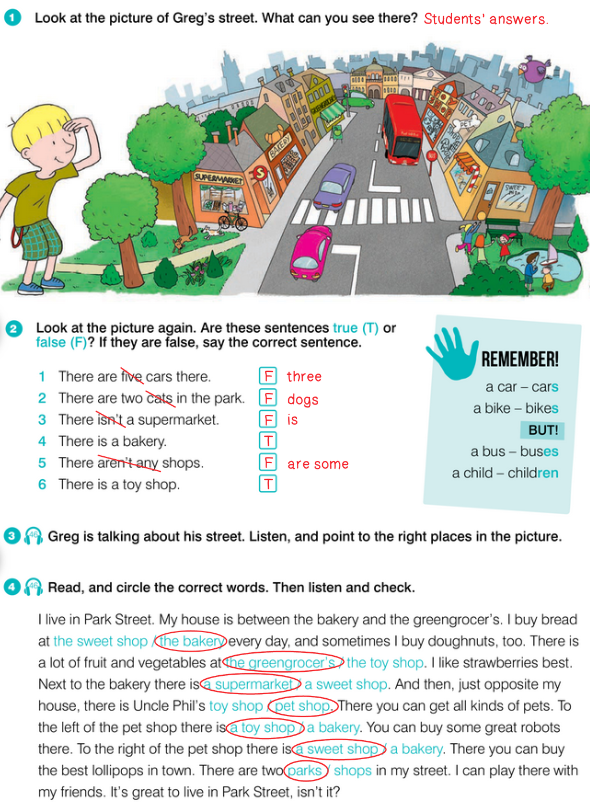 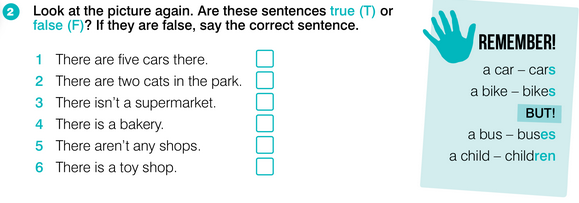 [Speaker Notes: https://hr.izzi.digital/#/repository/204]
UNIT 5 THE PLACE WHERE I LIVE
MY STREET
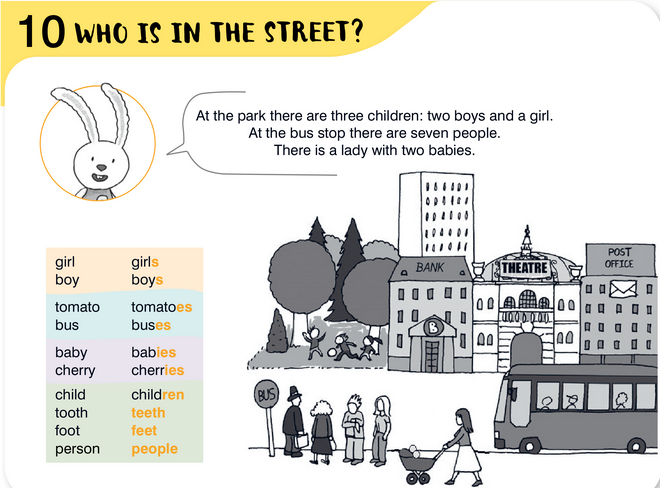 [Speaker Notes: https://hr.izzi.digital/#/repository/204]
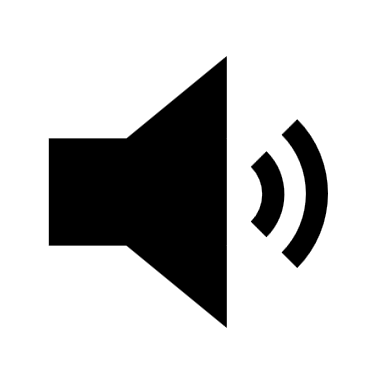 UNIT 5 THE PLACE WHERE I LIVE
MY STREET
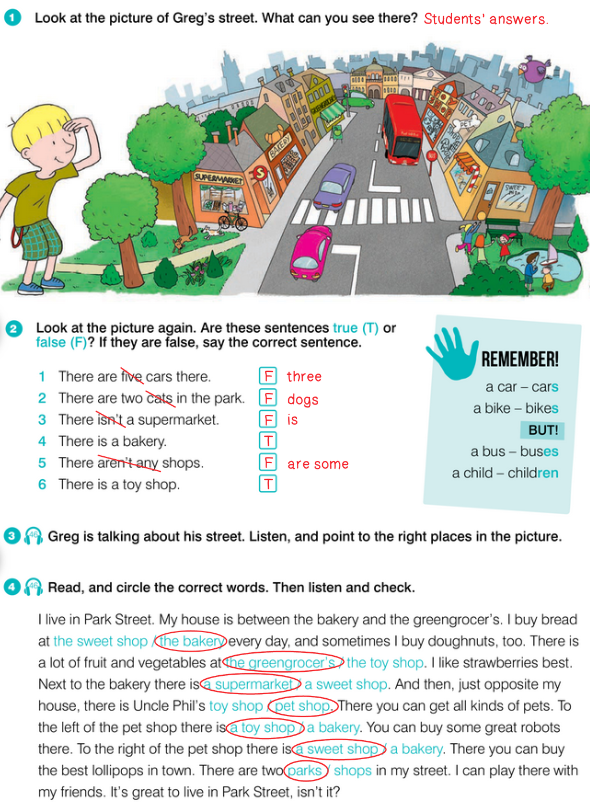 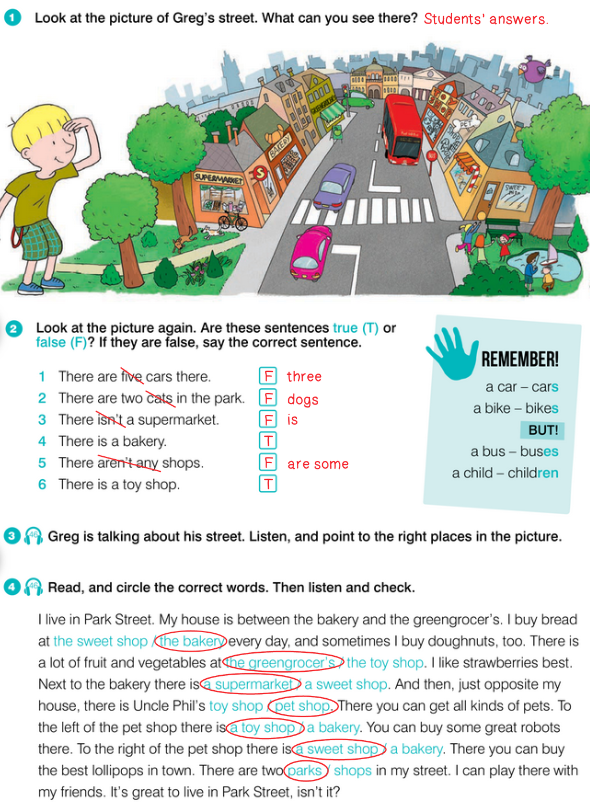 [Speaker Notes: https://hr.izzi.digital/#/repository/204]
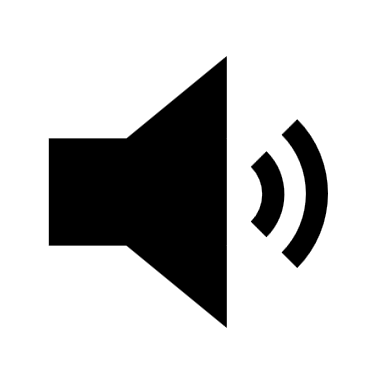 UNIT 5 THE PLACE WHERE I LIVE
MY STREET
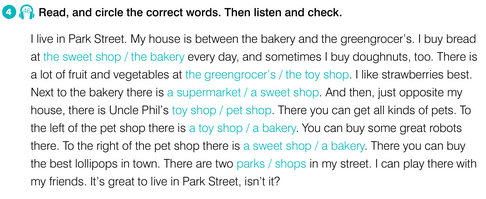 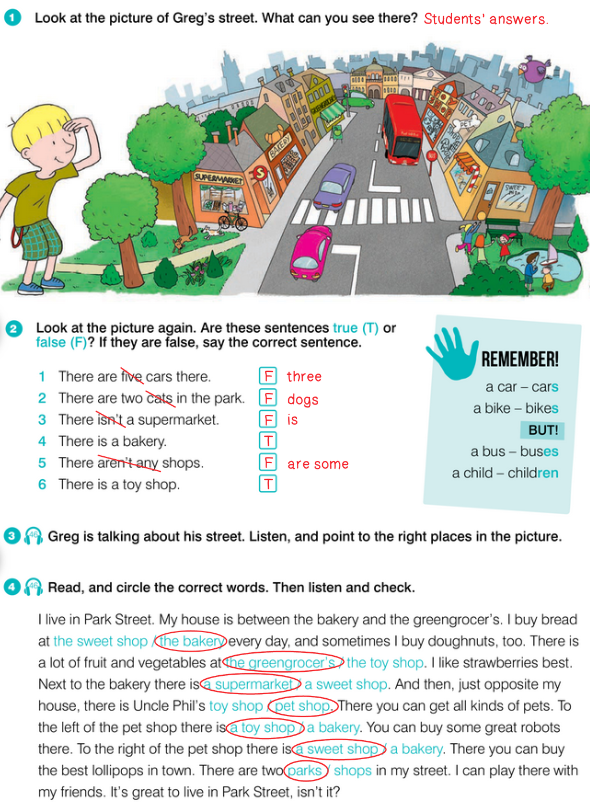 [Speaker Notes: https://hr.izzi.digital/#/repository/204]
UNIT 5 THE PLACE WHERE I LIVE
MY STREET
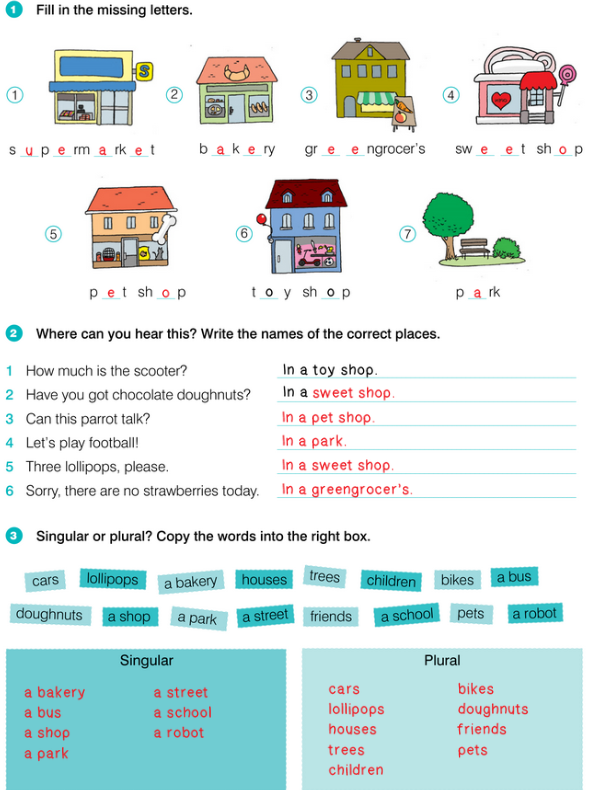 [Speaker Notes: https://hr.izzi.digital/#/repository/204]
UNIT 5 THE PLACE WHERE I LIVE
MY STREET
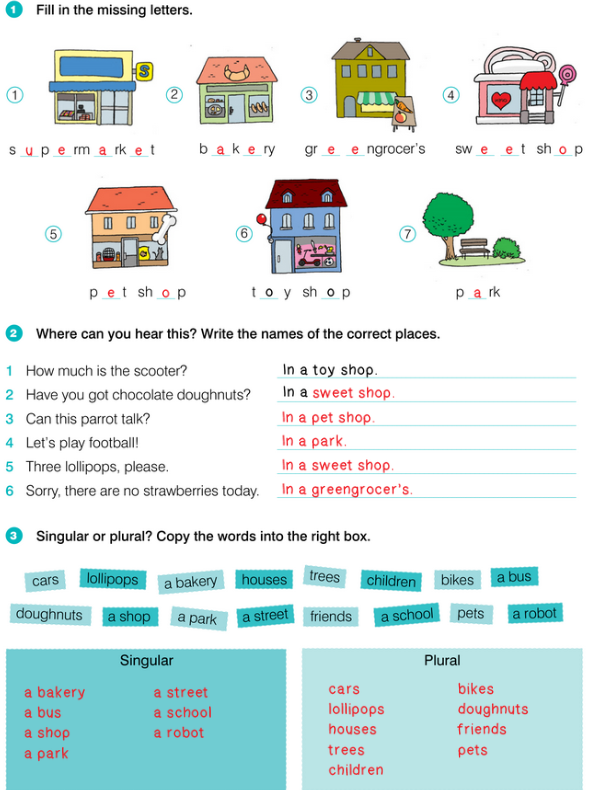 [Speaker Notes: https://hr.izzi.digital/#/repository/204]
UNIT 5 THE PLACE WHERE I LIVE
MY STREET
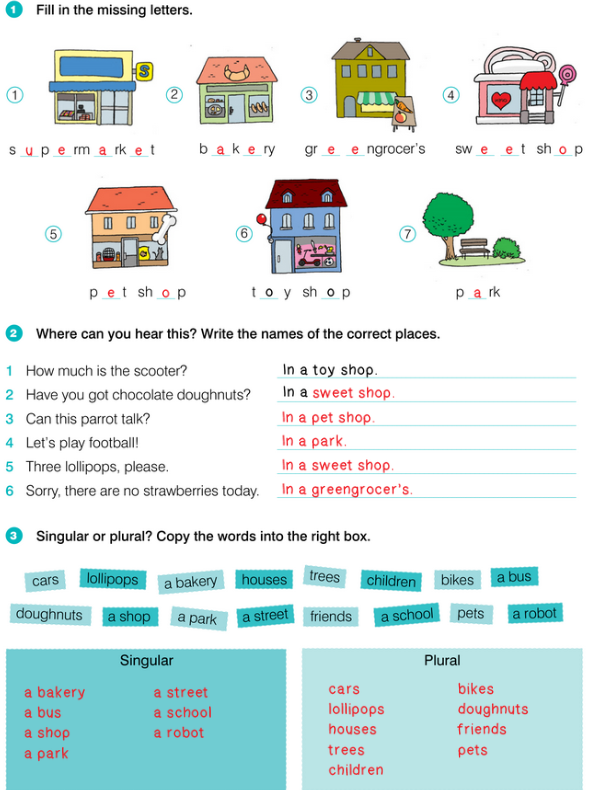 [Speaker Notes: https://hr.izzi.digital/#/repository/204]
UNIT 5 THE PLACE WHERE I LIVE
MY STREET
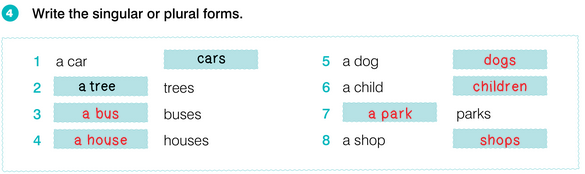 [Speaker Notes: https://hr.izzi.digital/#/repository/204]
UNIT 5 THE PLACE WHERE I LIVE
MY STREET
How many…?
cars
lollipops
doughnuts
trees
houses
children
a shop
a park
a street
friends
a school
bakeries
a bus
a bakery
a robot
strawberries
pets
child
UNIT 5 THE PLACE WHERE I LIVE
MY STREET
How many…?
PLURAL
SINGULAR
cars
lollipops
doughnuts
trees
friends
pets
houses
bakeries
strawberries
children
a shop
a park
a street
a school
a robot
a bus
a bakery
strawberry 
child
UNIT 5 THE PLACE WHERE I LIVE
MY STREET
UNIT 5 THE PLACE WHERE I LIVE
MY STREET
UNIT 5 THE PLACE WHERE I LIVE
MY STREET
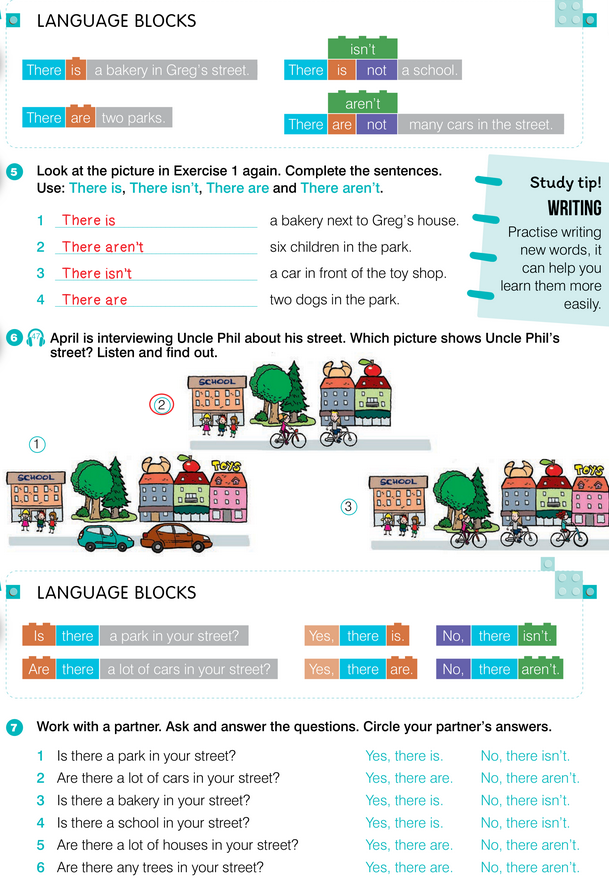 [Speaker Notes: https://hr.izzi.digital/#/repository/204]
UNIT 5 THE PLACE WHERE I LIVE
MY STREET
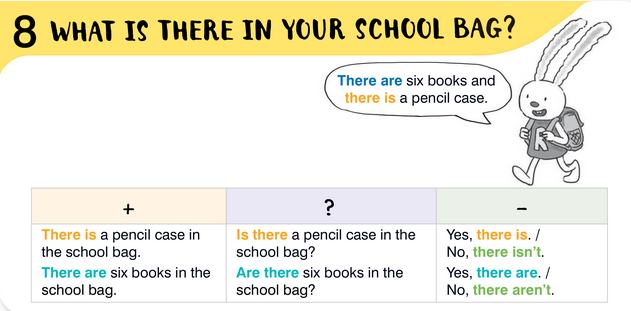 [Speaker Notes: https://hr.izzi.digital/#/repository/204]
UNIT 5 THE PLACE WHERE I LIVE
MY STREET
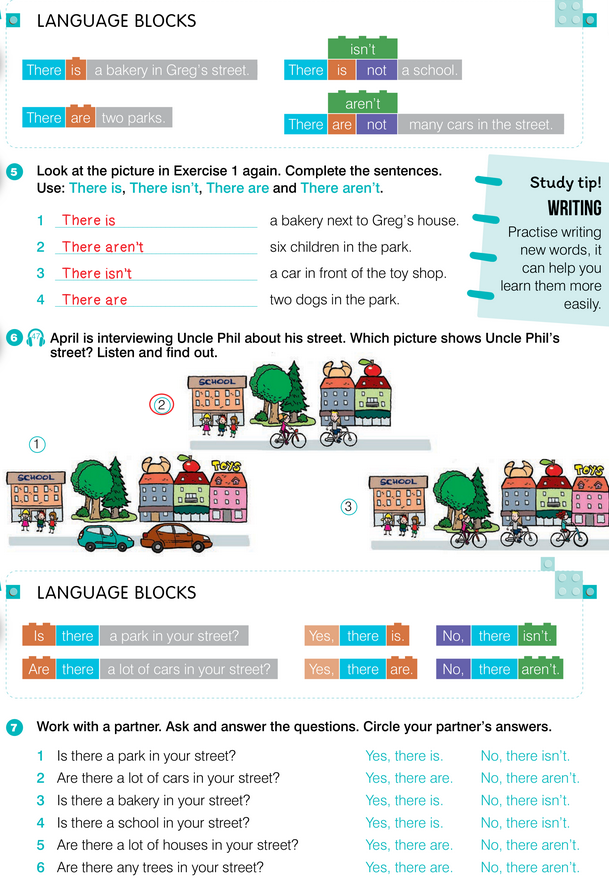 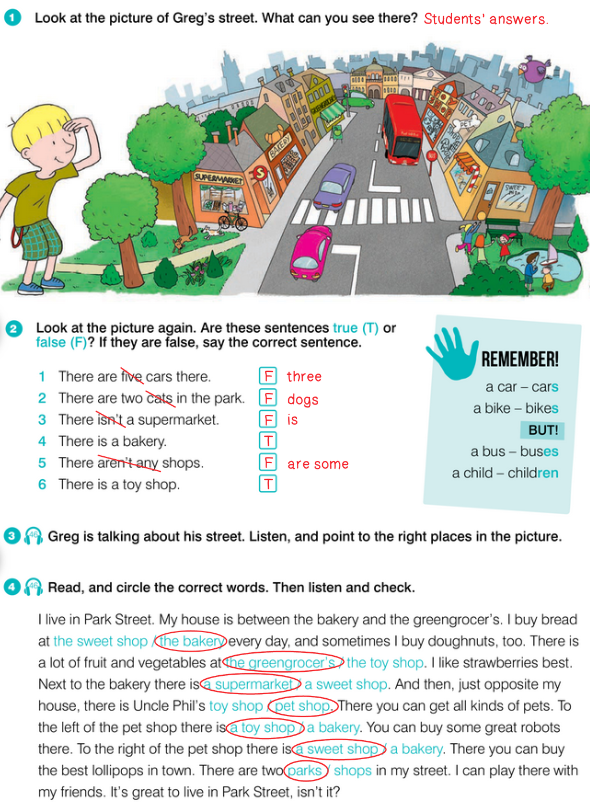 [Speaker Notes: https://hr.izzi.digital/#/repository/204]
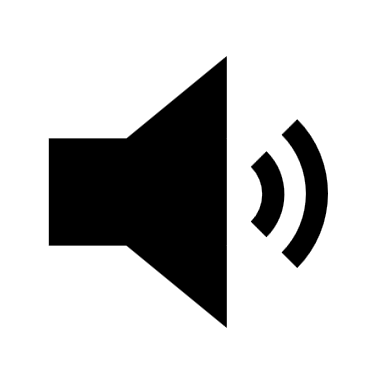 UNIT 5 THE PLACE WHERE I LIVE
MY STREET
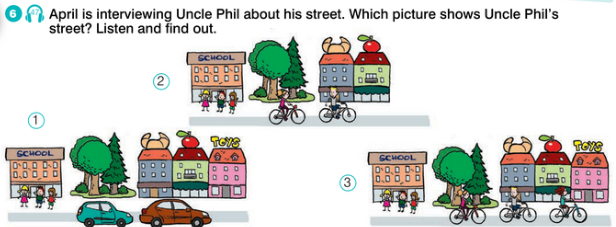 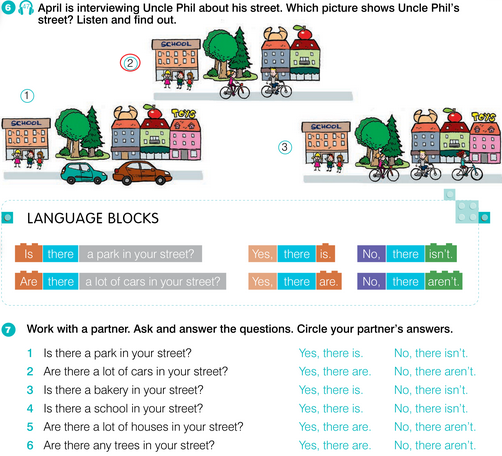 [Speaker Notes: https://hr.izzi.digital/#/repository/204]
UNIT 5 THE PLACE WHERE I LIVE
MY STREET
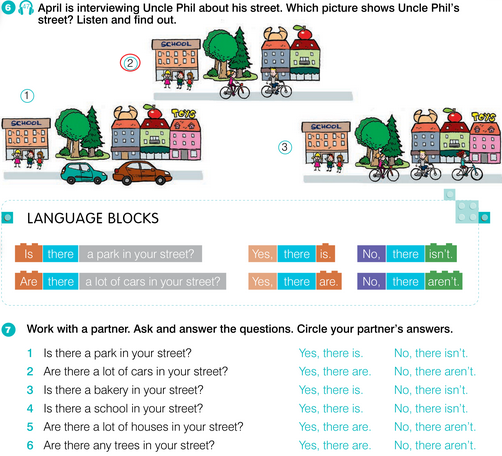 [Speaker Notes: https://hr.izzi.digital/#/repository/204]
UNIT 5 THE PLACE WHERE I LIVE
MY STREET
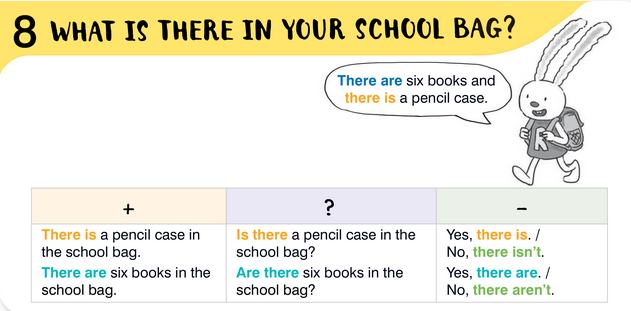 [Speaker Notes: https://hr.izzi.digital/#/repository/204]
UNIT 5 THE PLACE WHERE I LIVE
MY STREET
There is…
a bakery
1 trgovina voća i povrća
2 supermarket
3 trgovina s igračkama
4 trgovina sa slatkišima
5 pekarnica
6 trgovina sa životinjama
a pet shop
a greengrocer’s
a supermarket
a sweet shop
a toy shop
UNIT 5 THE PLACE WHERE I LIVE
MY STREET
There is…
a greengrocer’s
1 trgovina voća i povrća
2 supermarket
3 trgovina s igračkama
4 trgovina sa slatkišima
5 pekarnica
6 trgovina sa životinjama
a supermarket
a toy shop
a sweet shop
a bakery
a pet shop
UNIT 5 THE PLACE WHERE I LIVE
MY STREET
There is…            There are…
THERE IS
THERE ARE
There is one park.
There is one greengrocer’s.
There is one sweet shop.
There is one bakery.
There is one pet shop.
There is one toy shop.
There is one supermarket.
There are two parks.
There are two greengrocer’s.
There are two sweet shops.
There are two bakeries.
There are two pet shops.
There are two toy shops.
There are two supermarkets.
UNIT 5 THE PLACE WHERE I LIVE
MY STREET
Is there…?
THERE IS
IS THERE?
There is one park.
There is one greengrocer’s.
There is one sweet shop.
There is one bakery.
There is one pet shop.
There is one toy shop.
There is one supermarket.
Is there one park?
Is there one greengrocer’s?
Is there one sweet shop?
Is there on bakery?
Is there one pet shop?
Is there one toy shop?
Is there one supermarket?
Yes, there is.
No, there isn’t.
UNIT 5 THE PLACE WHERE I LIVE
MY STREET
Are there…?
THERE ARE
ARE THERE?
There are two parks.
There are two greengrocer’s.
There are two sweet shops.
There are two bakeries.
There are two pet shops.
There are two toy shops.
There are two supermarkets.
Are there two parks?
Are there two greengrocer’s?
Are there two sweet shops?
Are there two bakeries?
Are there two pet shops?
Are there two toy shops?
Are there two supermarkets?
No, there aren’t.
Yes, there are.
UNIT 5 THE PLACE WHERE I LIVE
MY STREET
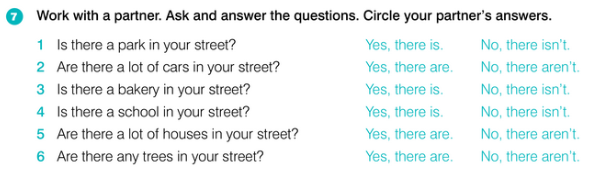 [Speaker Notes: https://hr.izzi.digital/#/repository/204]
UNIT 5 THE PLACE WHERE I LIVE
MY STREET
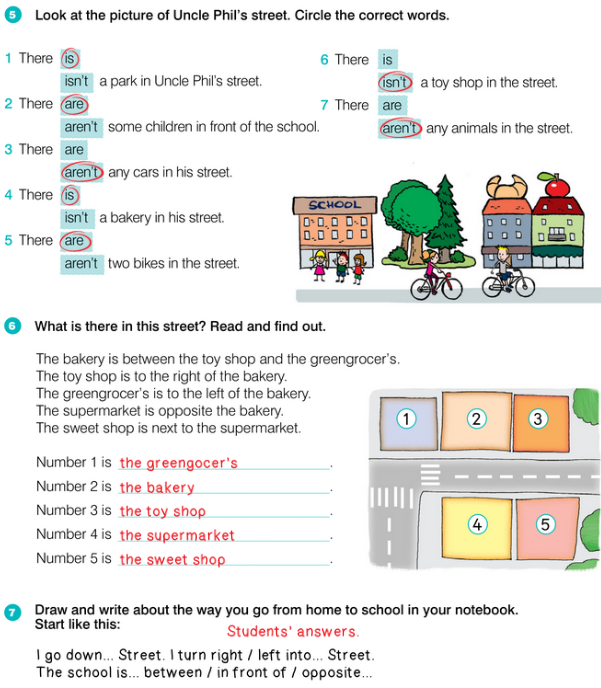 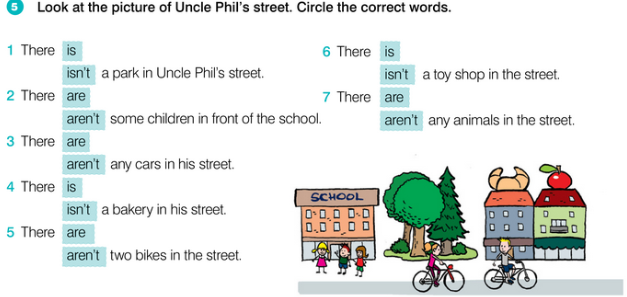 [Speaker Notes: https://hr.izzi.digital/#/repository/204]
UNIT 5 THE PLACE WHERE I LIVE
MY STREET
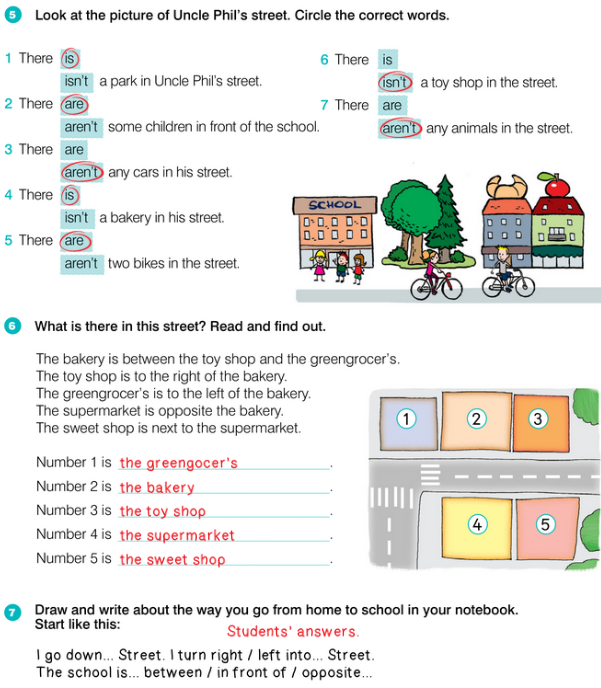 [Speaker Notes: https://hr.izzi.digital/#/repository/204]